Потребности и ресурсы
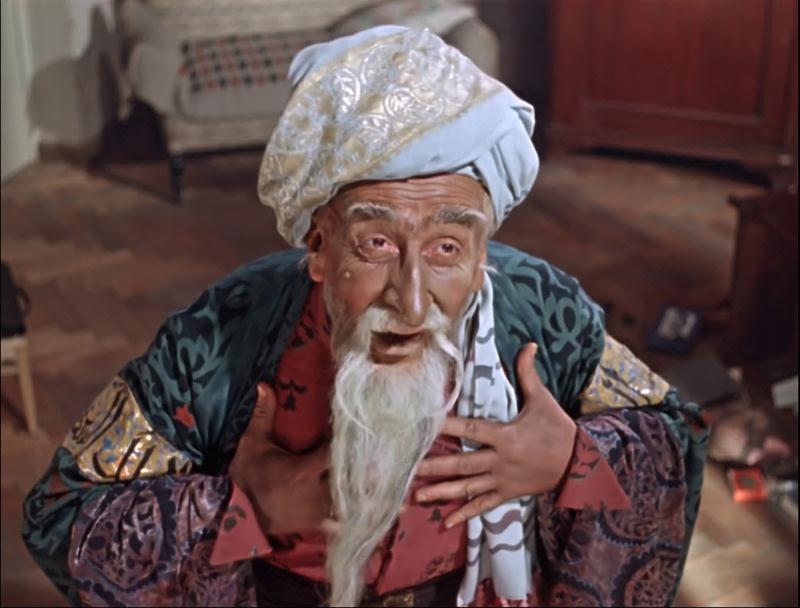 Исследовав свою бороду, старик Хоттабыч обнаружил, что волоски, которые он вырывает для исполнения своих желаний, тут же отрастают заново.

Есть ли у него необходимость изучать экономику?
Что такое экономика?
Это сфера общественной жизни, которая связана с производством, обменом и потреблением жизненных благ.
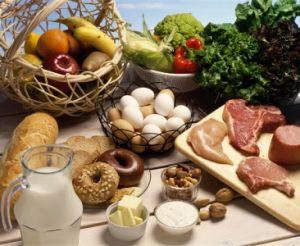 Это народное хозяйство той или иной страны.
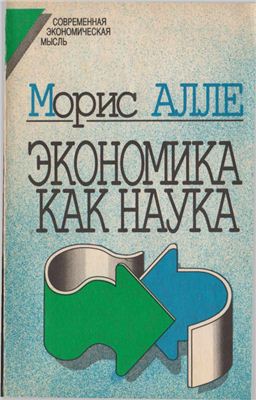 Это наука, которая изучает способы эффективного использования ограниченных ресурсов для удовлетворения растущих потребностей людей.
Потребности
Потребность – это нужда человека в чём-либо, необходимом для поддержания жизни.
МАТЕРИАЛЬНЫЕ
ДУХОВНЫЕ
СОЦИАЛЬНЫЕ
ПИРАМИДА ПОТРЕБНОСТЕЙ
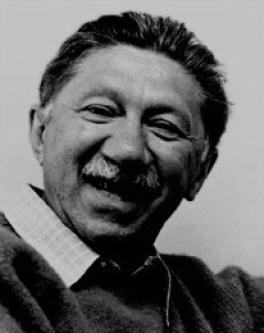 А. МАСЛОУ
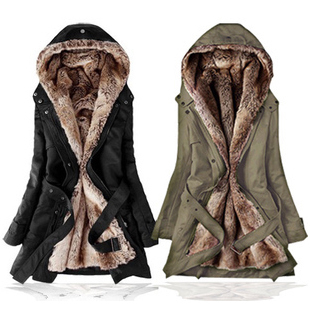 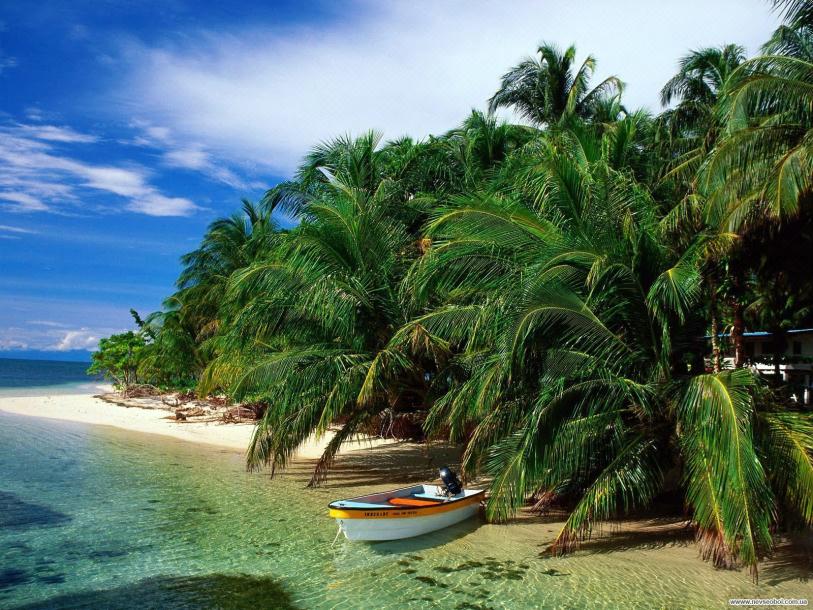 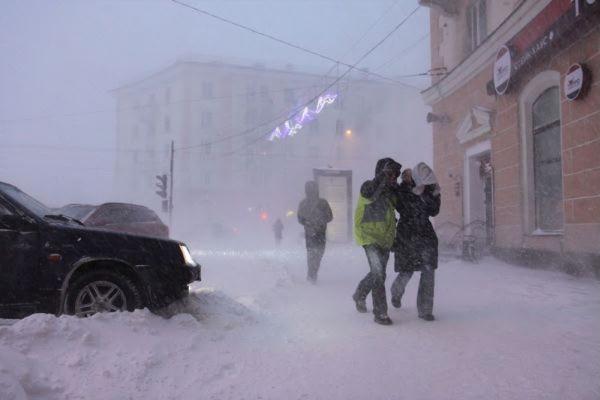 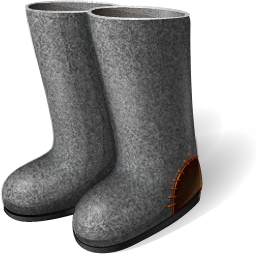 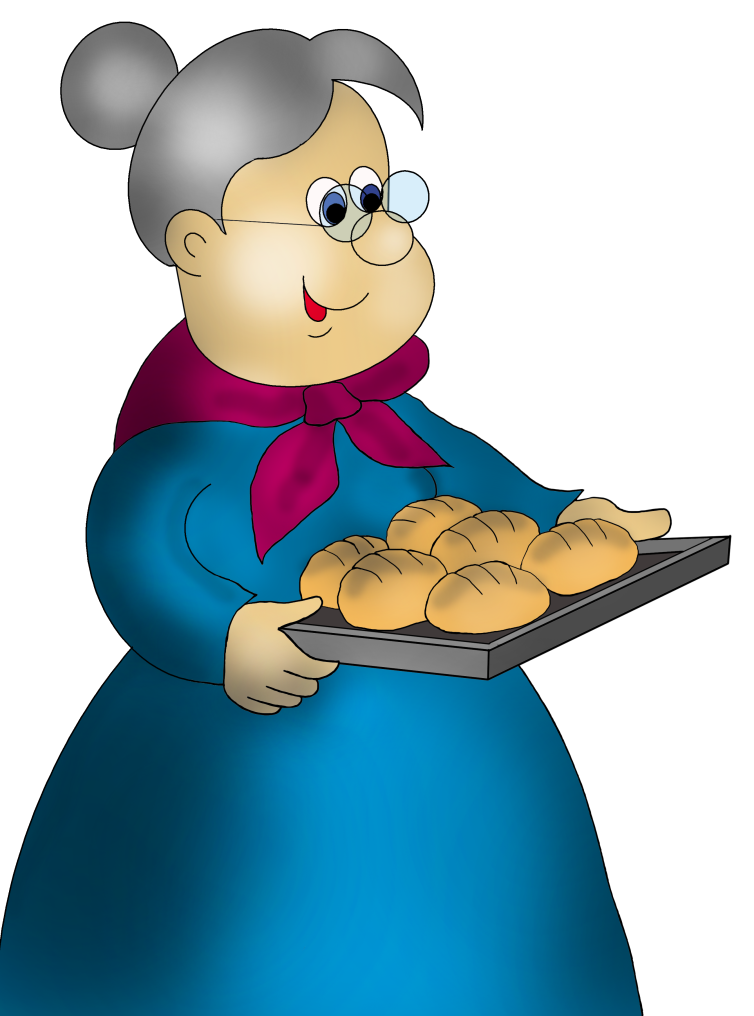 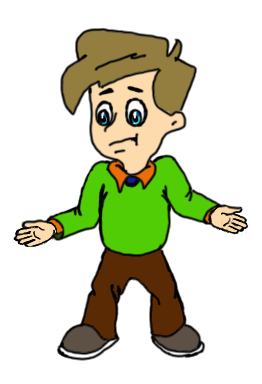 GPRS/WAP
СКАЙП
2 СИМ-КАРТЫ
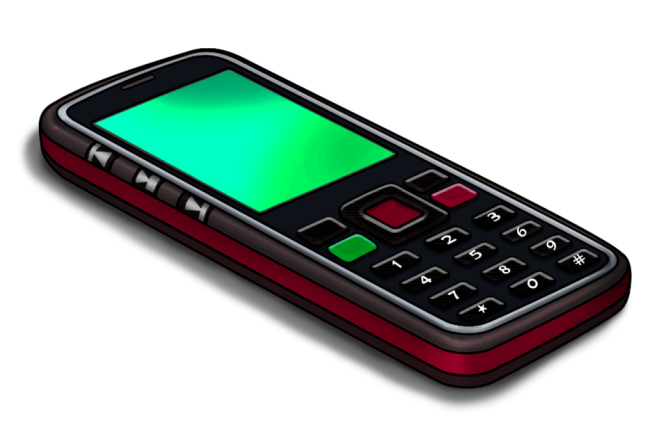 Потребности людей постоянно растут.
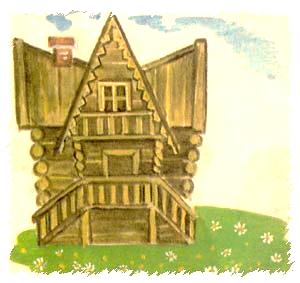 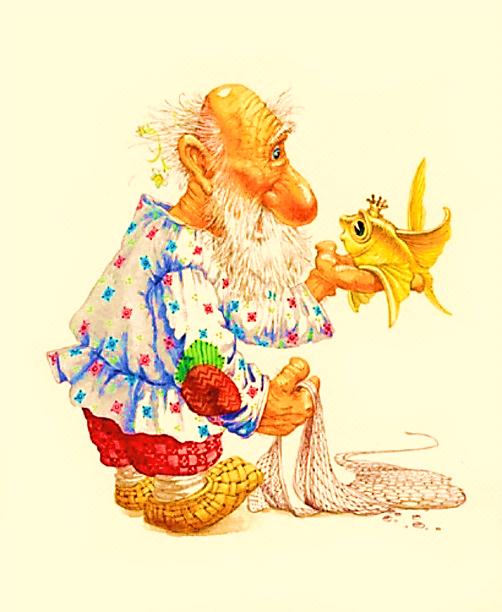 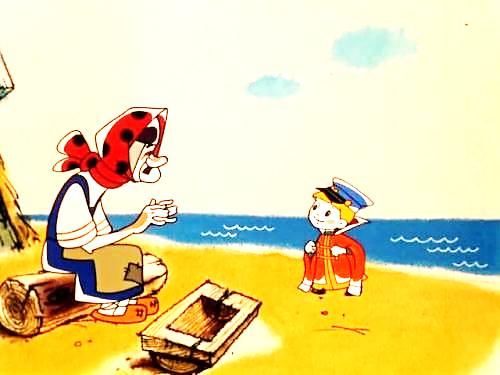 Для удовлетворения растущих потребностей надо использовать больше ресурсов.
Ресурсы – всё то, что необходимо для производства жизненных благ.
ВИДЫ РЕСУРСОВ
ТРУД
КАПИТАЛ
ЗЕМЛЯ
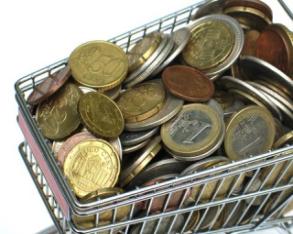 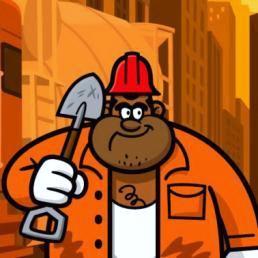 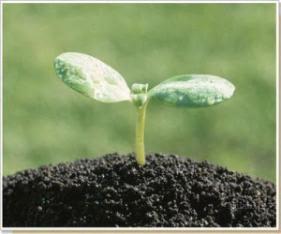 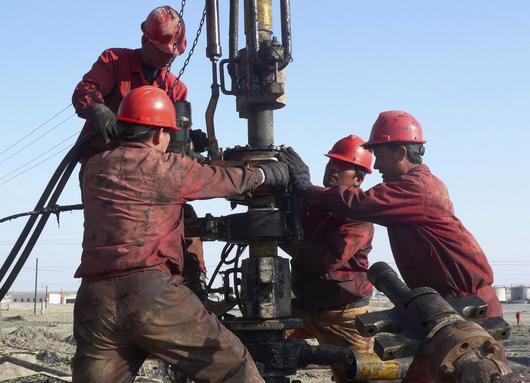 ПРЕДПРИНИМАТЕЛЬСТВО
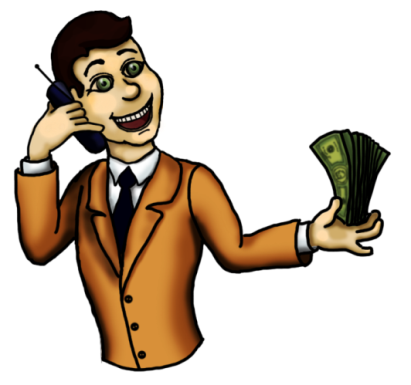 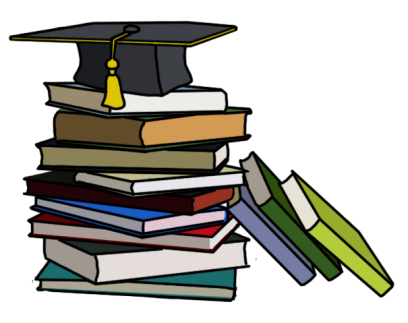 ТРУД
ЗЕМЛЯ
ИНФОРМАЦИЯ
КАПИТАЛ
Ограниченность ресурсов
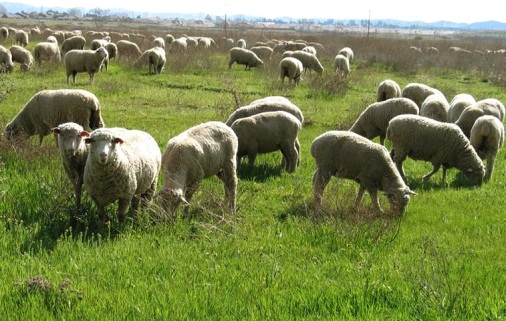 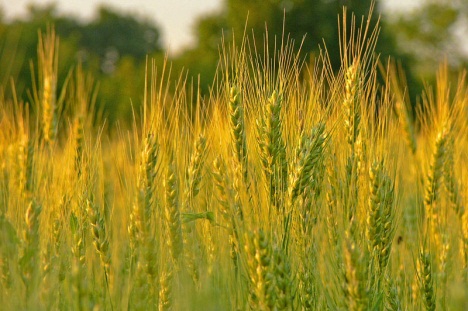 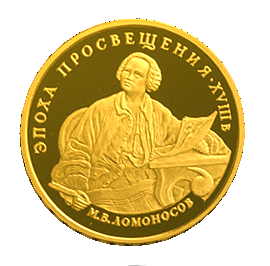 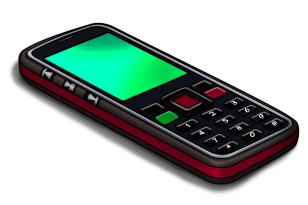 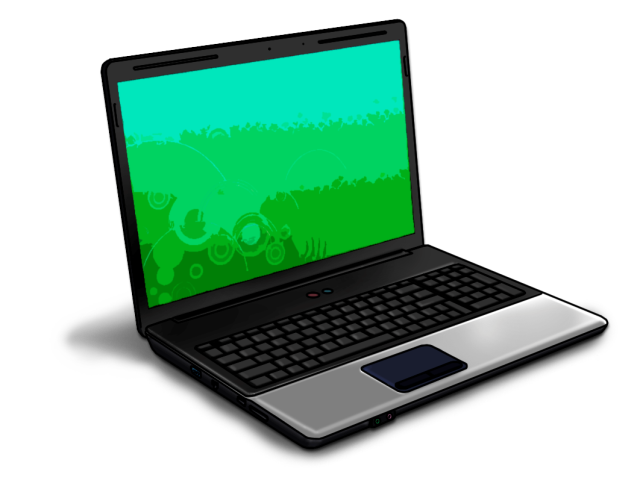 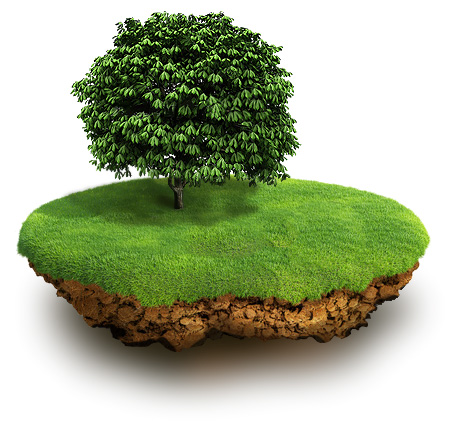 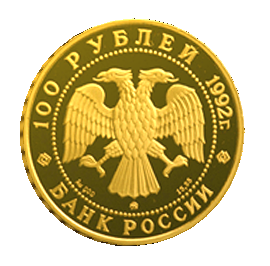 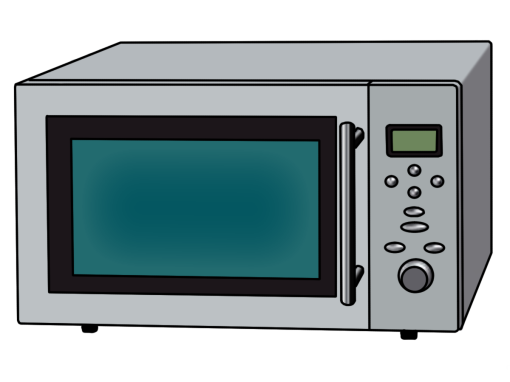 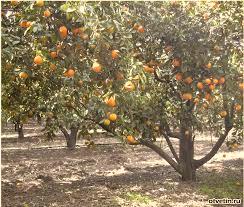 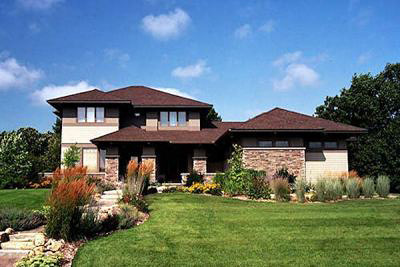 Ограниченность ресурсов
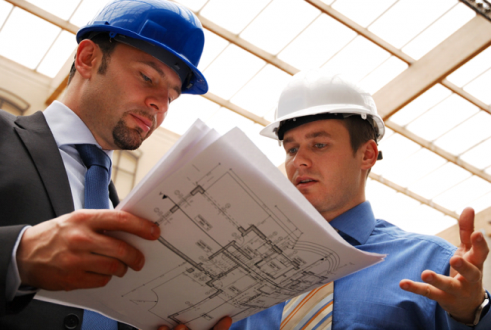 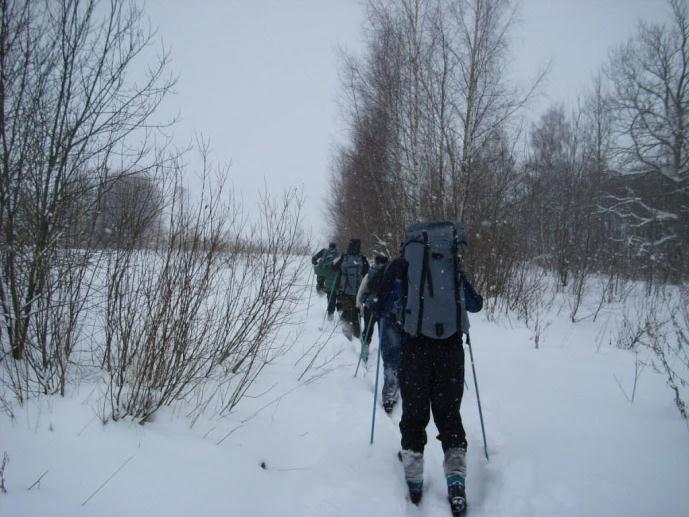 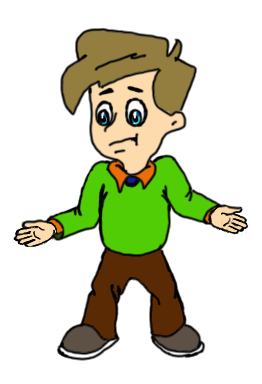 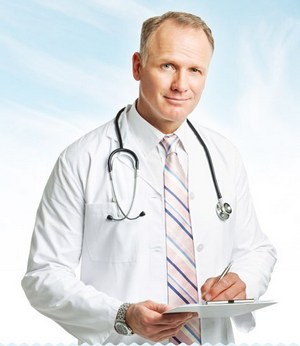 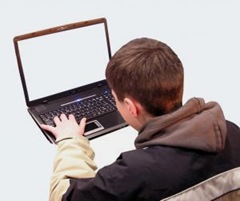 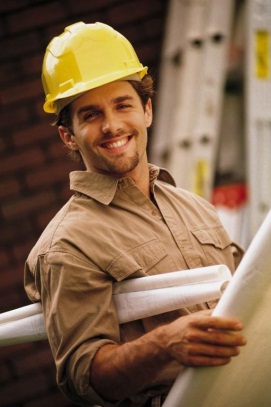 Свободные и экономические блага
Жизненные блага – средства, с помощью которых человек удовлетворяет свои потребности.
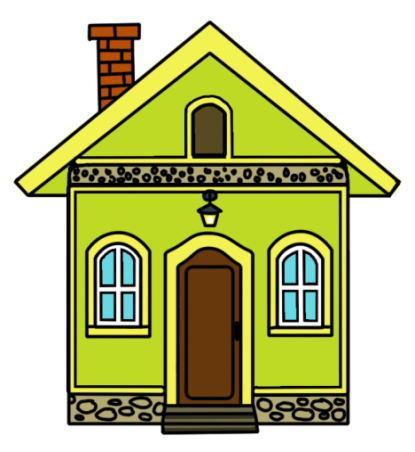 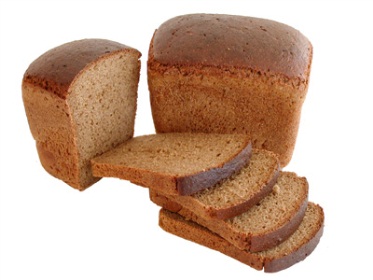 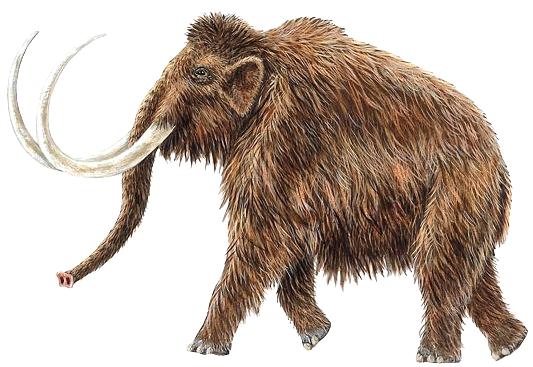 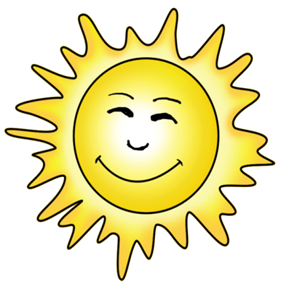 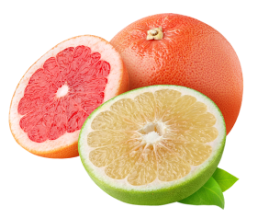 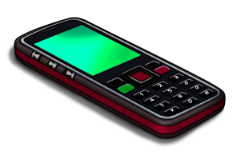 СВОБОДНЫЕ БЛАГА
ЭКОНОМИЧЕСКИЕ БЛАГА
Альтернативная стоимость
Рациональный выбор – сравнение возможных выгод и возможным потерь.
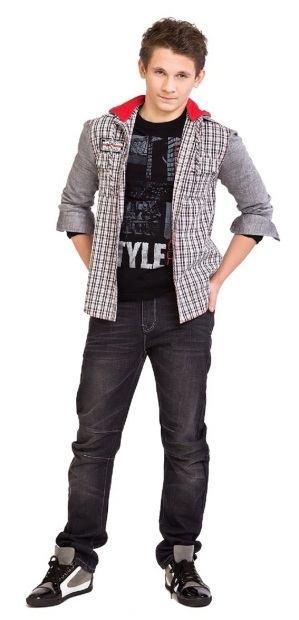 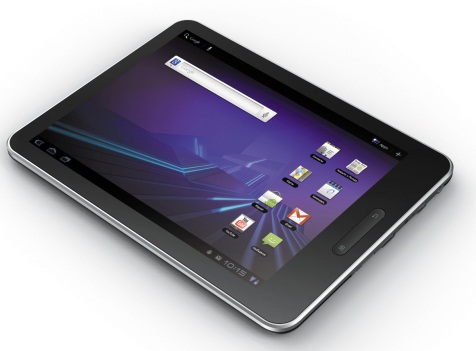 АЛЬТЕРНАТИВНАЯ СТОИМОСТЬ
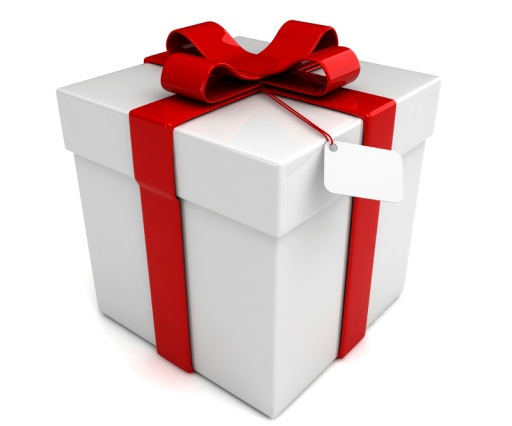 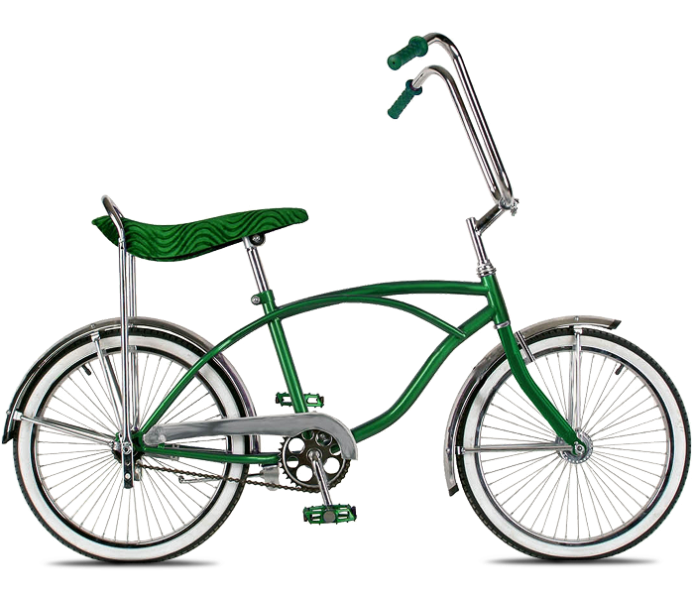 Экономическая наука изучает способы эффективного использования ограниченных ресурсов.

Потребность – нужда человека в чём-либо, необходимом для поддержания его жизни.

Ресурсы – всё то, что необходимо для производства жизненных благ.

Основные виды ресурсов – труд, земля, капитал.
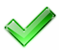 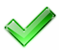 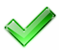 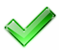 Свободные блага – те, которыми человек может пользоваться бесплатно.

Экономические блага – те, для производства которых нужно нести затраты.

Альтернативная стоимость – это лучшая из упущенных выгод.
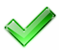 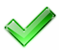 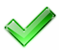 Ресурсы Хоттабыча – неисчерпаемы.

Он может изучать экономику из «спортивного интереса».

Нам экономические знания жизненно необходимы.
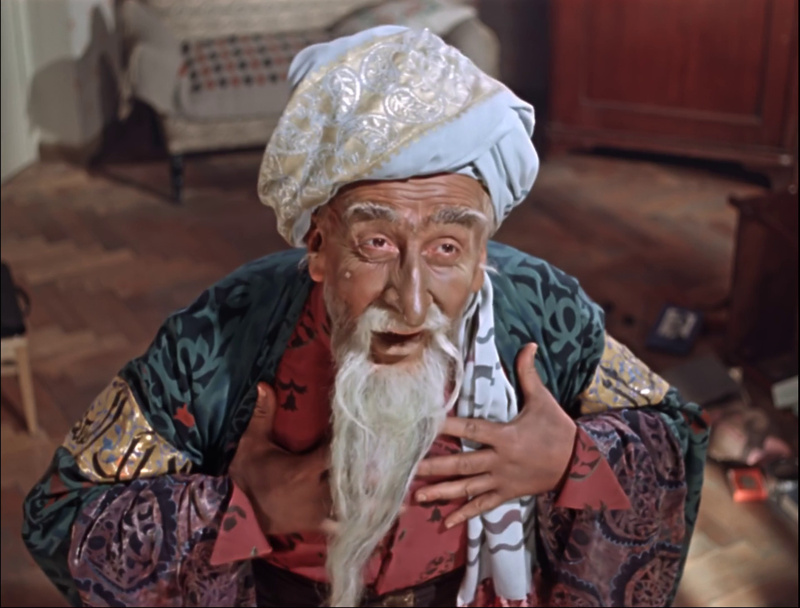